Y 2.2				         Jämförelse och förändring
Höjning och sänkning
När man gör jämförelser eller beskriver förändringar så gör man det ofta med hjälp av procent.
Till exempel:
400
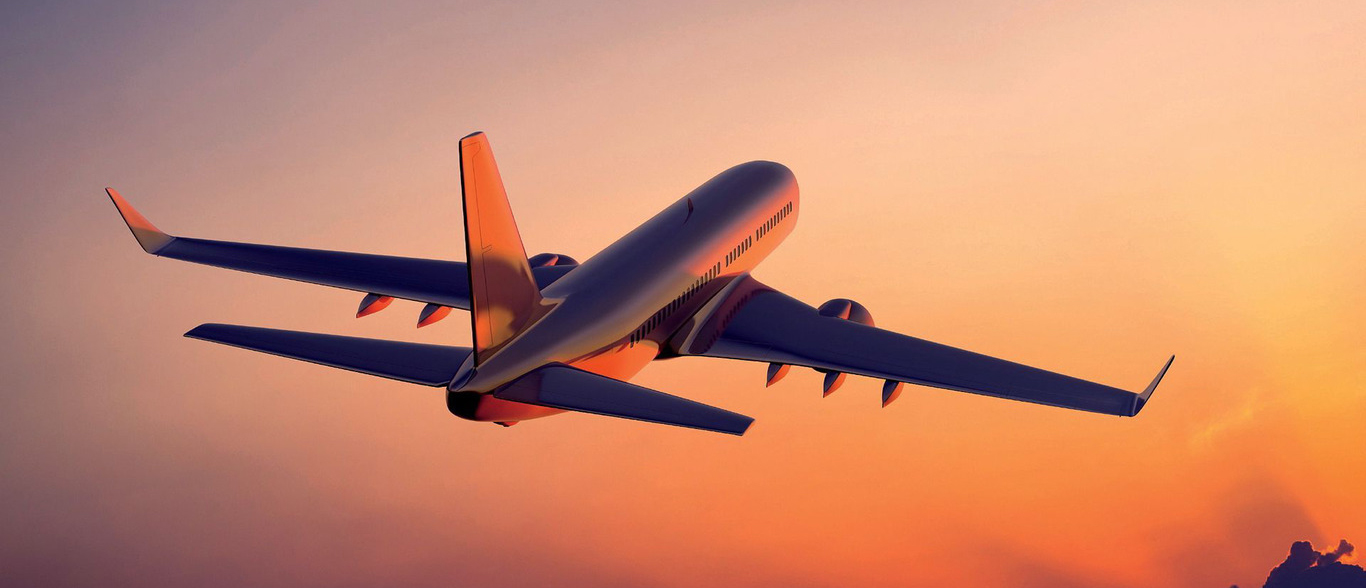 Priset på en flygbiljett höjs från 4 590 kr till 4 990 kr.
4590
Vi kan då säga att förändringen, i detta fall höjningen, är 400 kr.
Vi använder oss då av sambandet:
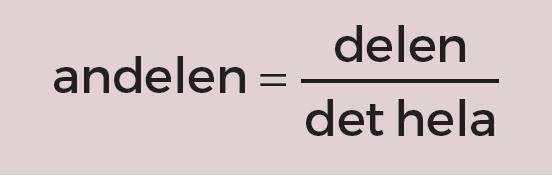 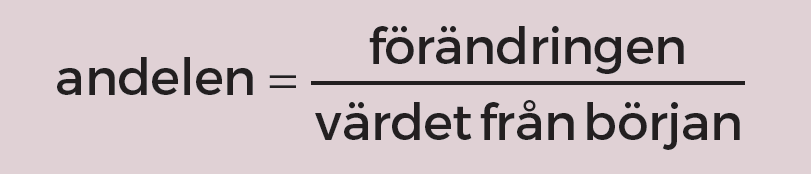 som här motsvaras av
=
Höjningen är:
8,7 %
0,0871…  =
Hur många procent är

  7 kr av 17 kr? Avrunda till hela procent.
41 %
0,411… ≈
6,7 %
0,0666… ≈
b) 	3 st av 45 st? Avrunda till tiondels procent.
7
3
7000
45
17
22 600
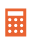 Erika tjänar 22 600 kr i månaden. Av lönen dras 7 000 kr i skatt.
Hur många procent dras i skatt? Avrunda till hela procent.
Lön :  22 600 kr
Skatt (kr) :  7 000 kr
31 %
0,309… ≈
Skatt (% ) :
=
=
=
Svar:  31 % av lönen dras i skatt.
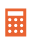 Priset på en grill sänktes från 2 450 kr till 1 800 kr. Med hur många procent sänktes priset? Avrunda till hela procent.
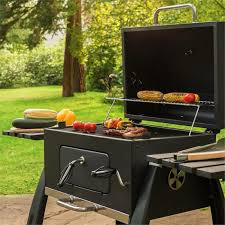 Pris från början :  2 450 kr
Sänkning (kr) :
(2450 – 1800) kr  =
650 kr
650
0,43
Sänkning (% ) :
27 %
0,265… ≈
12,82
2450
Svar:  Priset sänktes med 27 %.
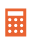 På en tävling ökade Alex sitt personbästa i tresteg från 12,82 m till 13,25 m.
Med hur många procent ökade Alex sitt personbästa?
Avrunda till tiondels procent.
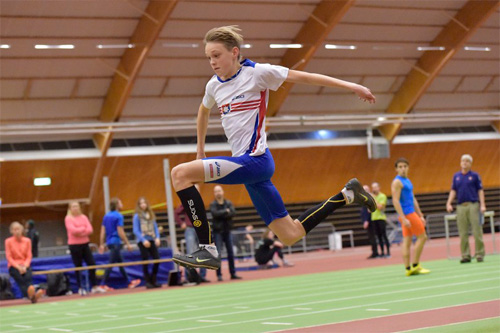 Längd från början :  12,82 m
0,43 m
Ökning (m):
(13,25 – 12,82) m  =
=
=
Ökning (% ) :
3,4 %
0,0335… ≈
Svar:  Alex ökade sitt personbästa med  3,4 %.